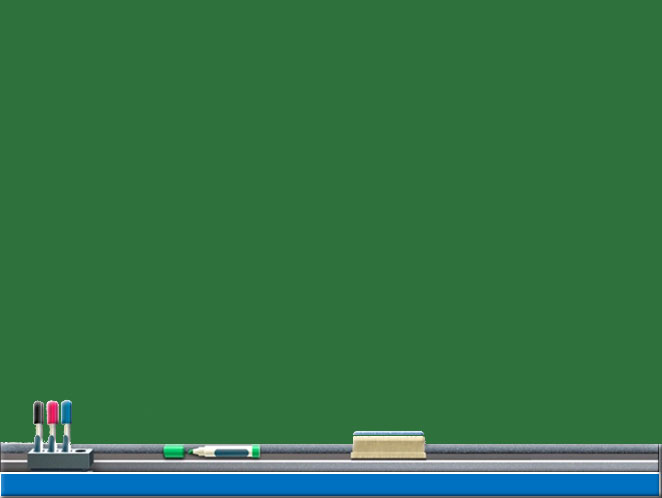 لعبة الضرب
ماذا نحتاج للعبة:
سرعة- وتمكن من جدول الضرب

2. ورقة وقلم لكتابة الاجوبة
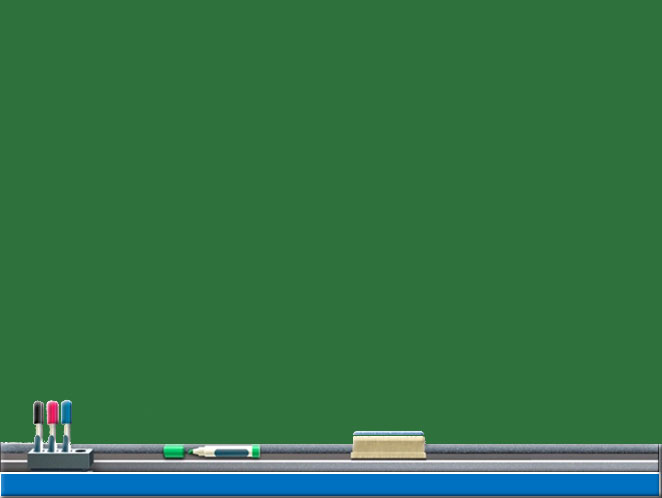 تعليمات اللعبة
بعد قليل سوف اعرض شرائح
في كل شريحة تمرين من جدول الضرب
تحت كل تمرين يعرض اربع أجوبة
اختار الجواب الصحيح وسجل حرف 
الإجابة فقط
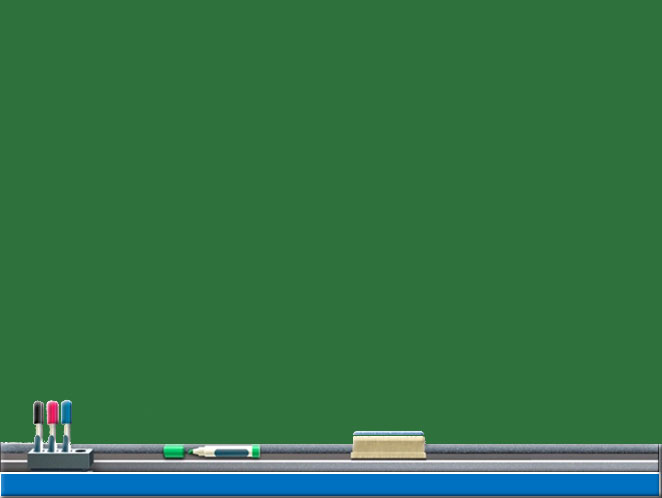 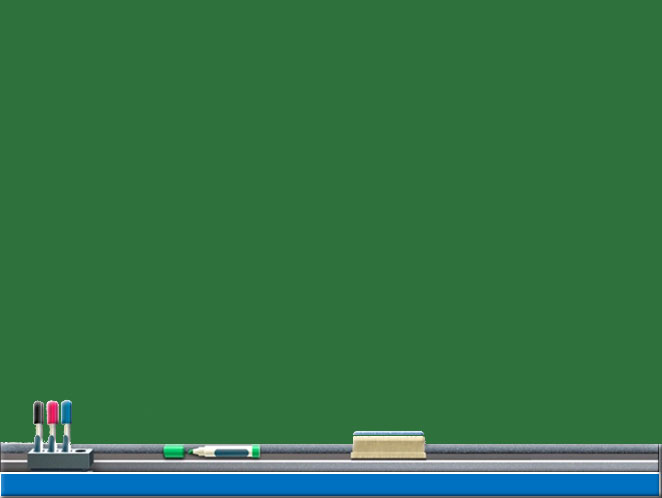 4 X 3 = ?
15
14
13
12
ح
ش
ل
ا
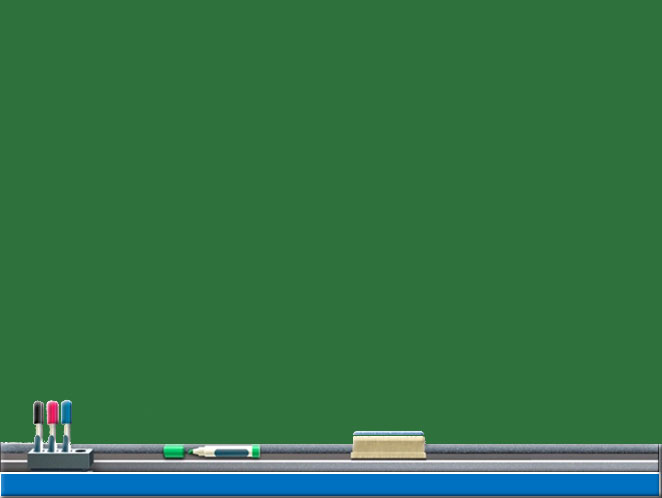 5 X 6 = ?
36
30
25
26
ي
ن
خ
ج
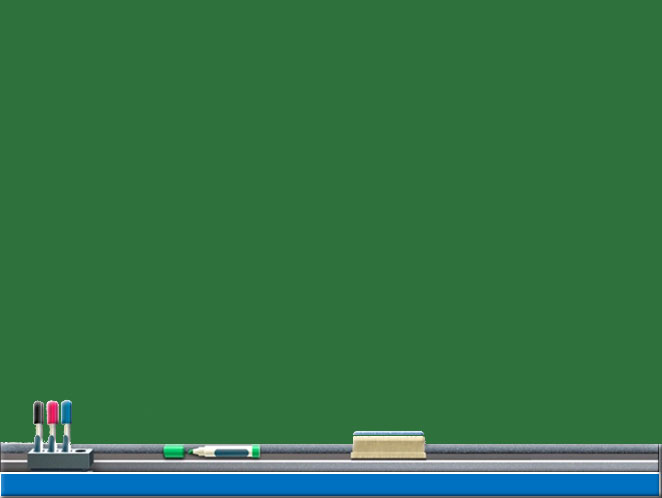 3 X 7 = ?
21
23
18
24
ا
م
ك
ق
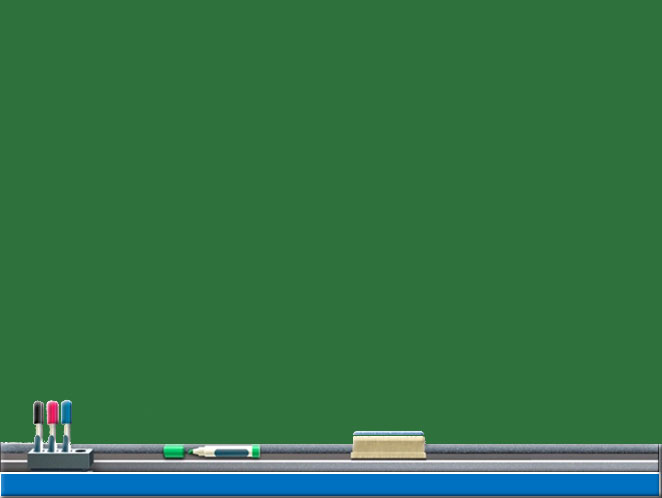 9 X 2 = ?
19
18
20
16
س
ب
ز
ؤ
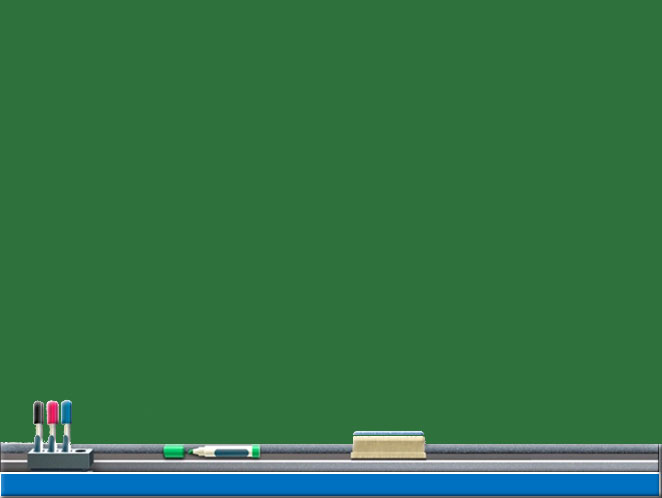 10 X 5 = ?
45
30
5
50
ي
ف
ع
ط
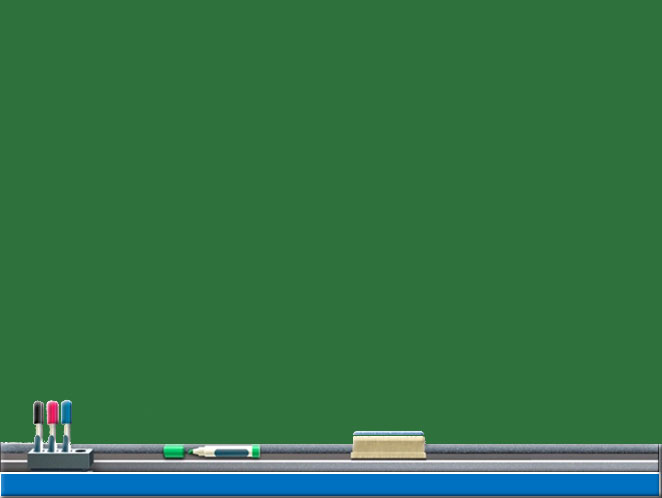 3 X 6 = ?
20
15
9
18
ح
م
ش
ل
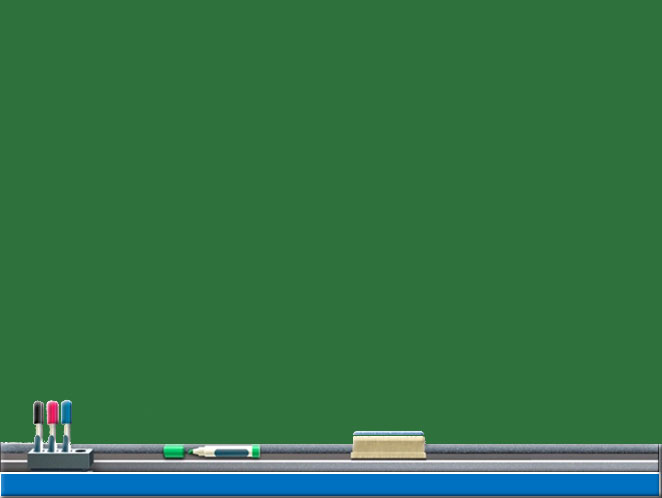 4 X 4 = ?
16
8
12
20
ت
س
ط
ن
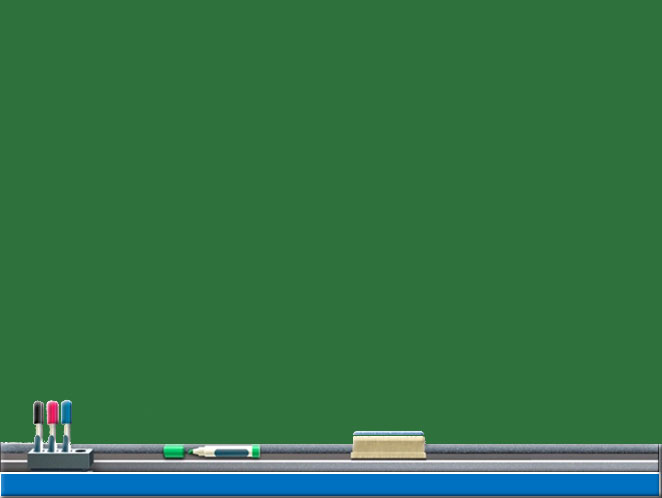 7 X 2 = ?
9
18
14
12
ك
ت
م
ط
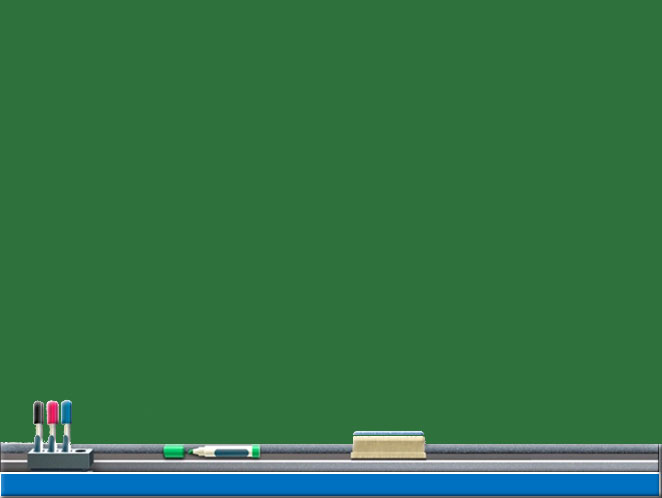 8 X 4 = ?
16
32
36
34
ش
ك
ن
ح
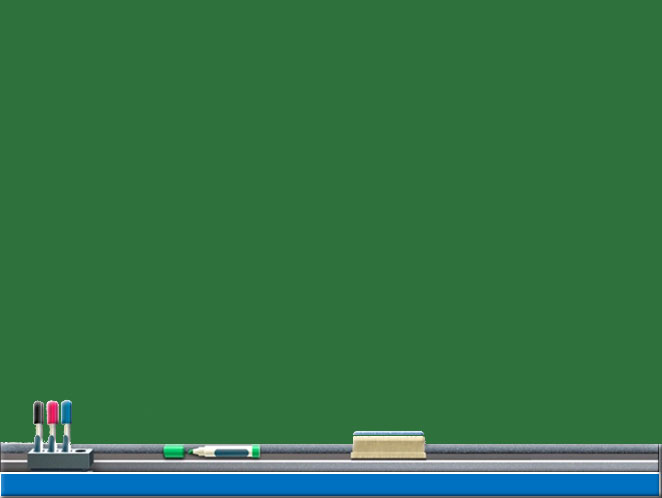 9 X 5 = ?
45
44
40
55
ن
ع
ص
ظ
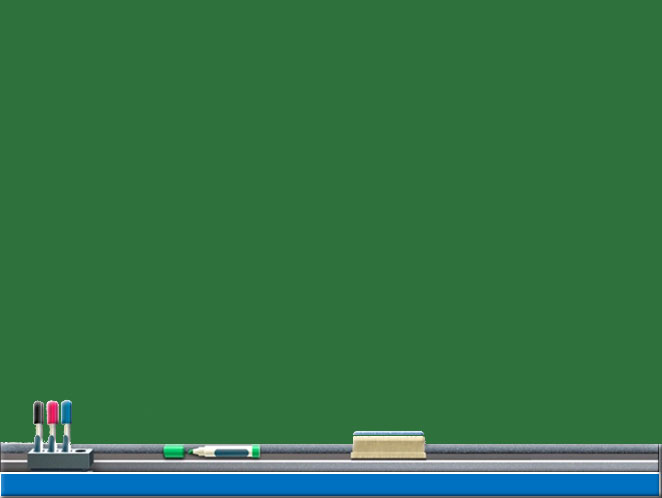 8 X 3 = ?
26
22
18
24
و
ح
ك
ت
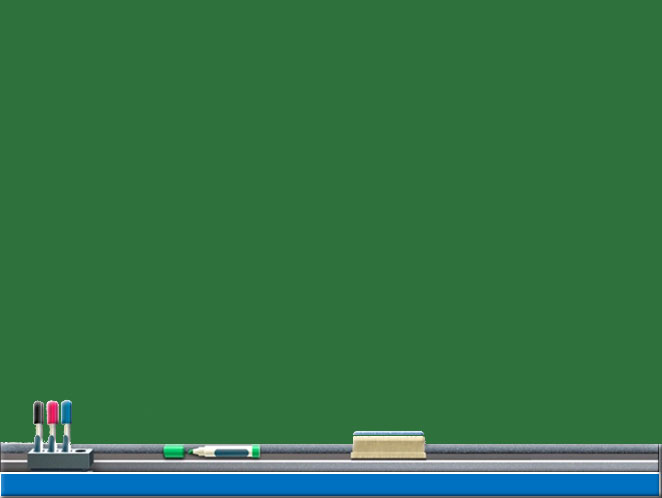 4 X 5 = ?
30
20
15
25
ا
م
ب
ل
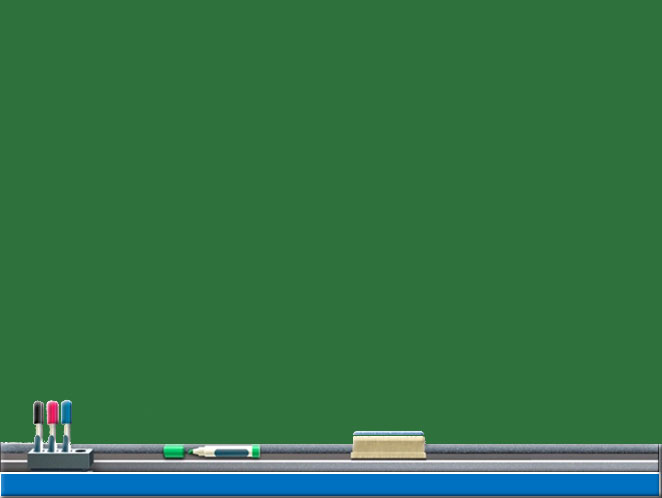 9 X 4 = ?
28
34
32
36
ث
ص
ه
ن
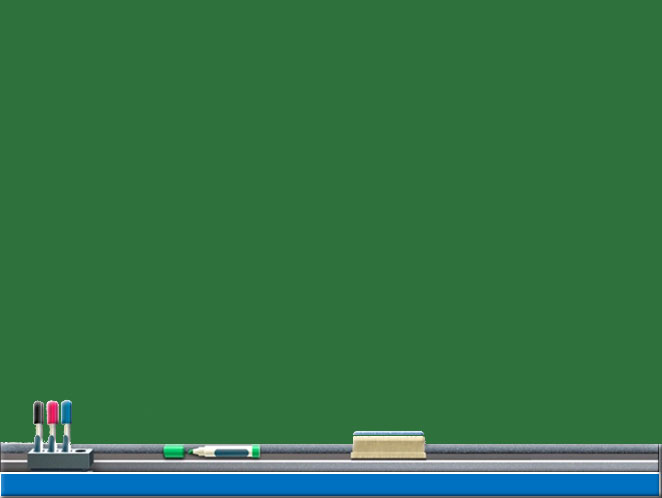 7 X 6 = ?
42
36
44
38
ح
م
ث
ض
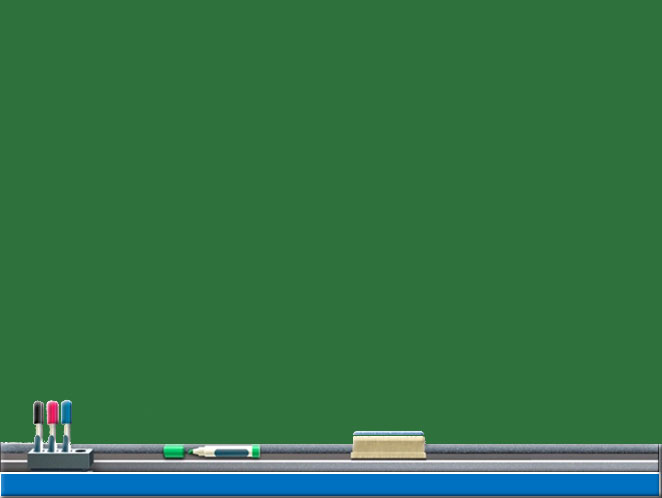 8 X 6 = ?
36
84
48
38
ط
ض
ف
ص
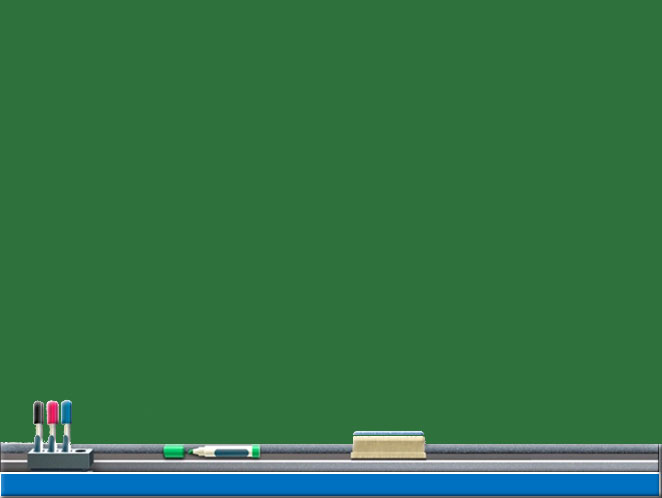 6 X 9 = ?
52
44
54
48
ل
س
ظ
ص
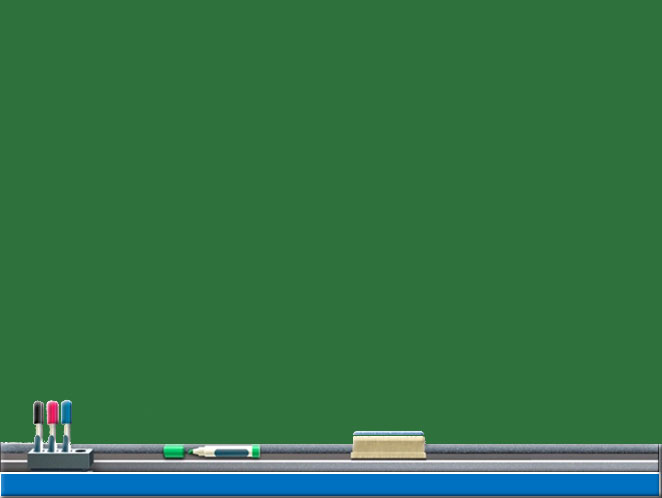 8 X 8 = ?
58
62
58
64
ت
ع
ي
ج
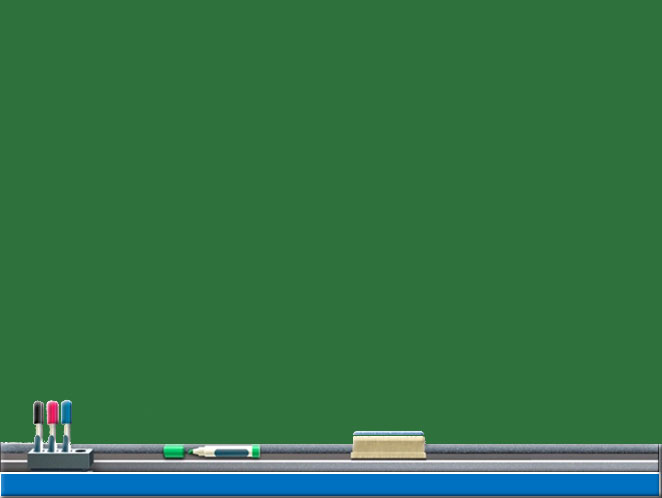 9 X 7 = ?
59
63
53
61
ص
د
ع
ش
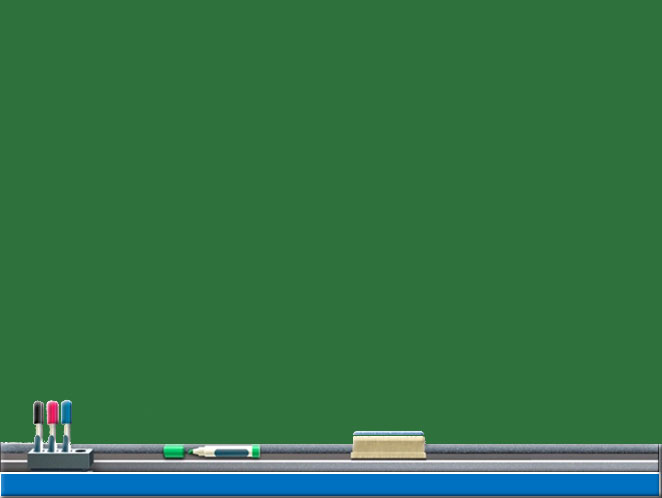 10 X 7 = ?
63
67
70
77
ء
س
و
ط
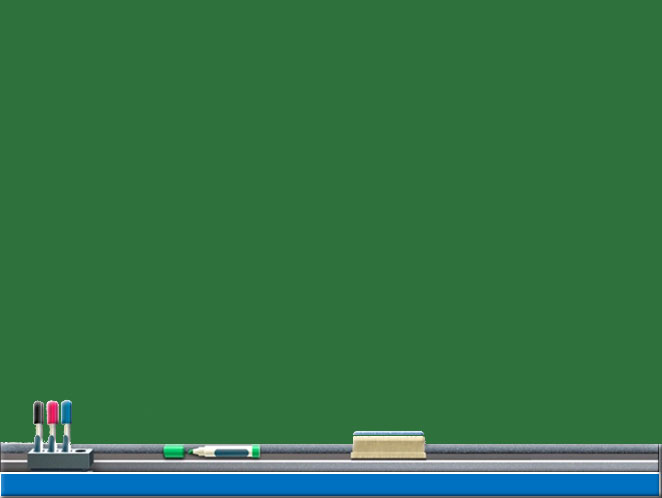 5 X 9 = ?
38
45
55
42
د
ل
غ
ط
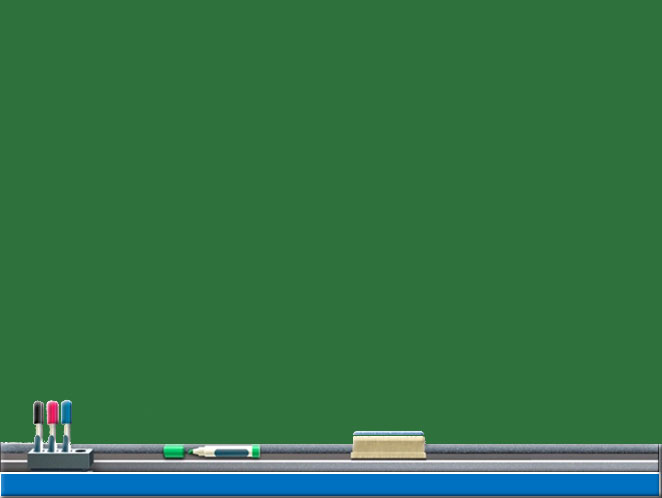 9 X 8 = ?
70
64
69
72
ى
ص
ث
ا
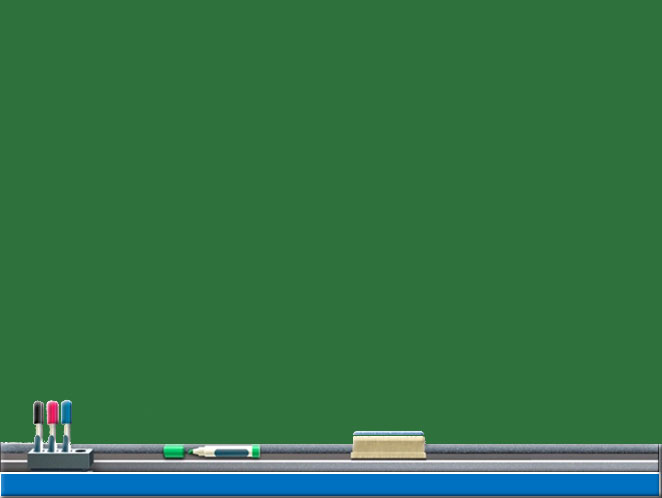 5 X 5 = ?
18
25
30
55
ى
ل
ث
ا
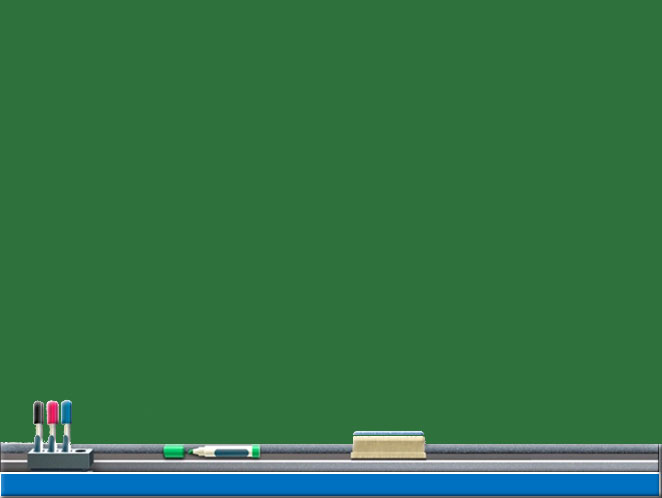 10 X 9 = ?
9
18
91
90
د
ث
ع
ض
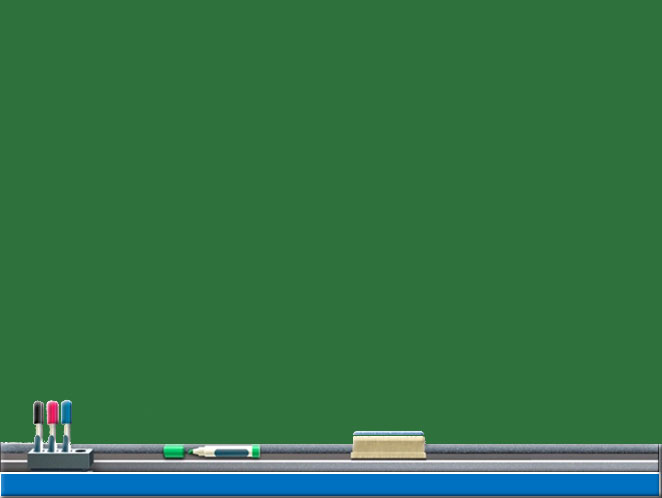 2 X 4 = ?
13
8
14
6
ج
ر
ق
ث
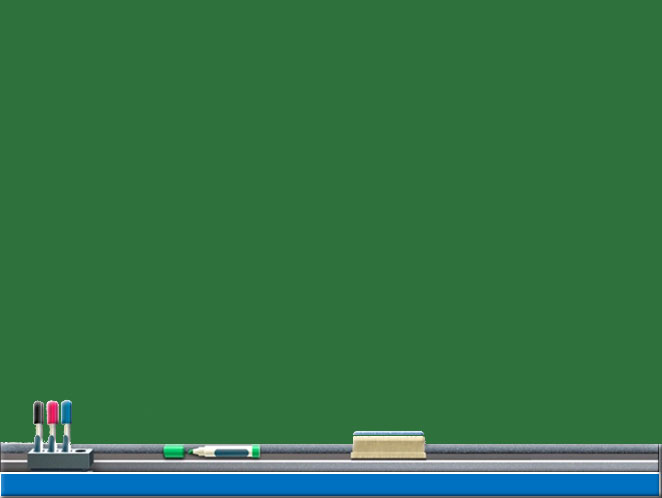 6 X 3 = ?
13
8
18
6
ج
ر
ب
ث
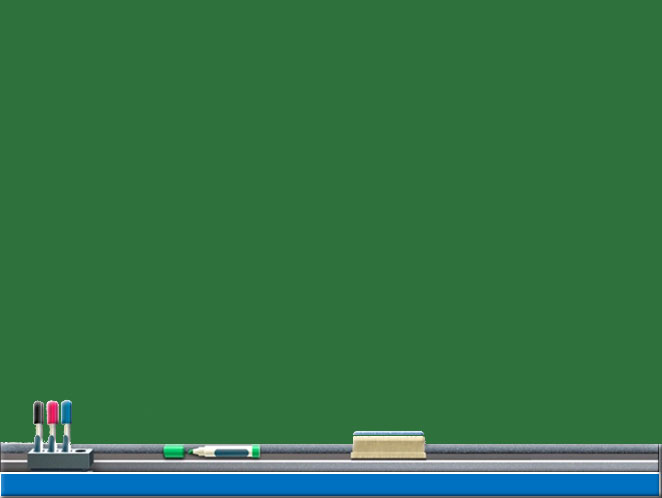 هل نجحتم في حل جميع الأسئلة؟

اذا ما هي الجملة التي حصلتم عليها